Mega Goal 3.2
Unit 6The Gender DivideConversation+ Listening
Done by: Entisar Al-Obaidallah
Lesson Objectives
03.
01.
02.
Read
Answer
Practice
The conversation for specific information
Some comprehension questions about the conversation
Using “ Real Talk” in correct sentence
06.
05.
04.
Listen
Practice
Match
for specific information in a discussion about young/ new and experienced drivers
Rising and falling intonaion on tag question
The words with the correct meaning
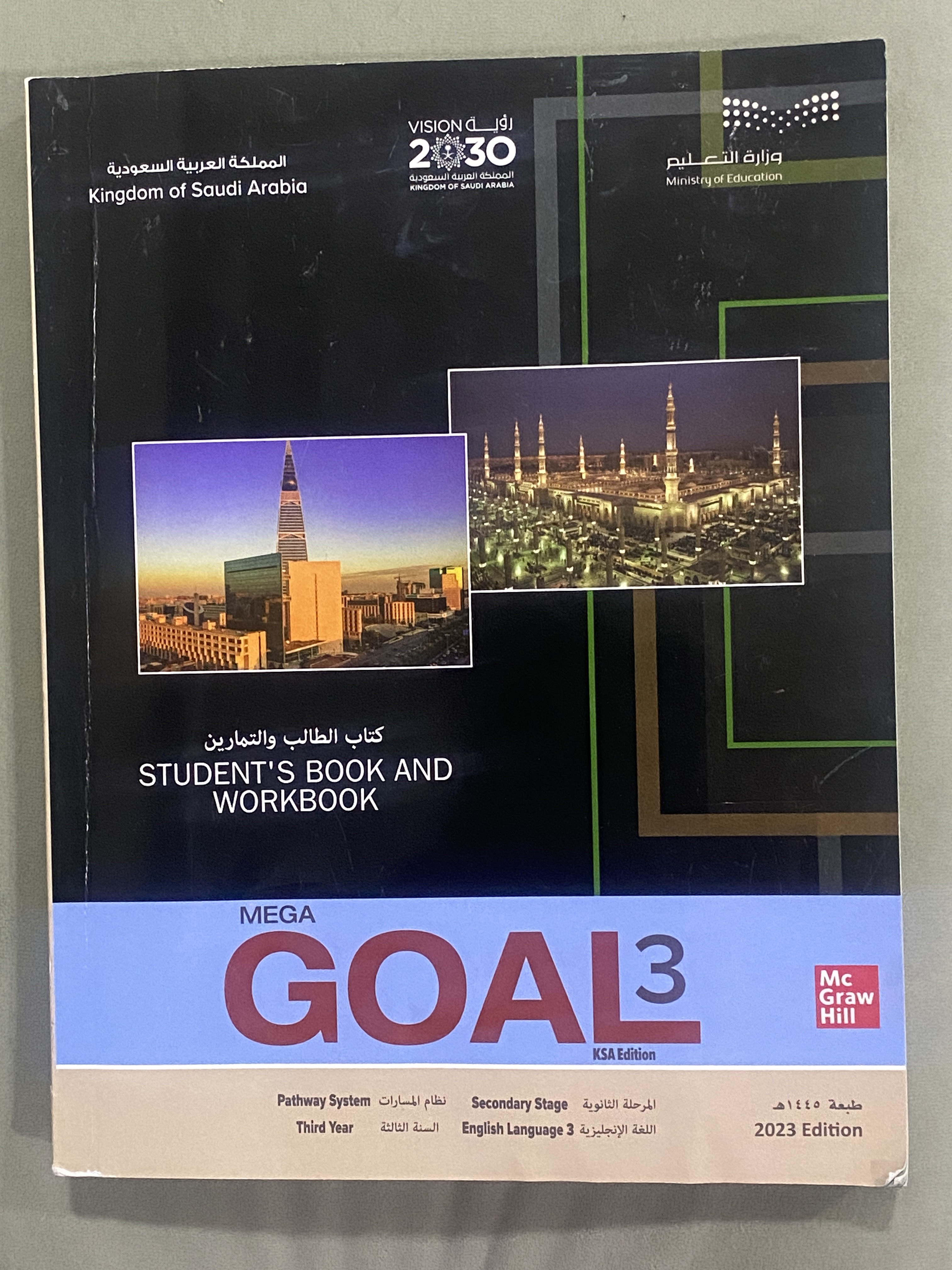 Open
Your student’s book ,
p. (86)
01
Conversation
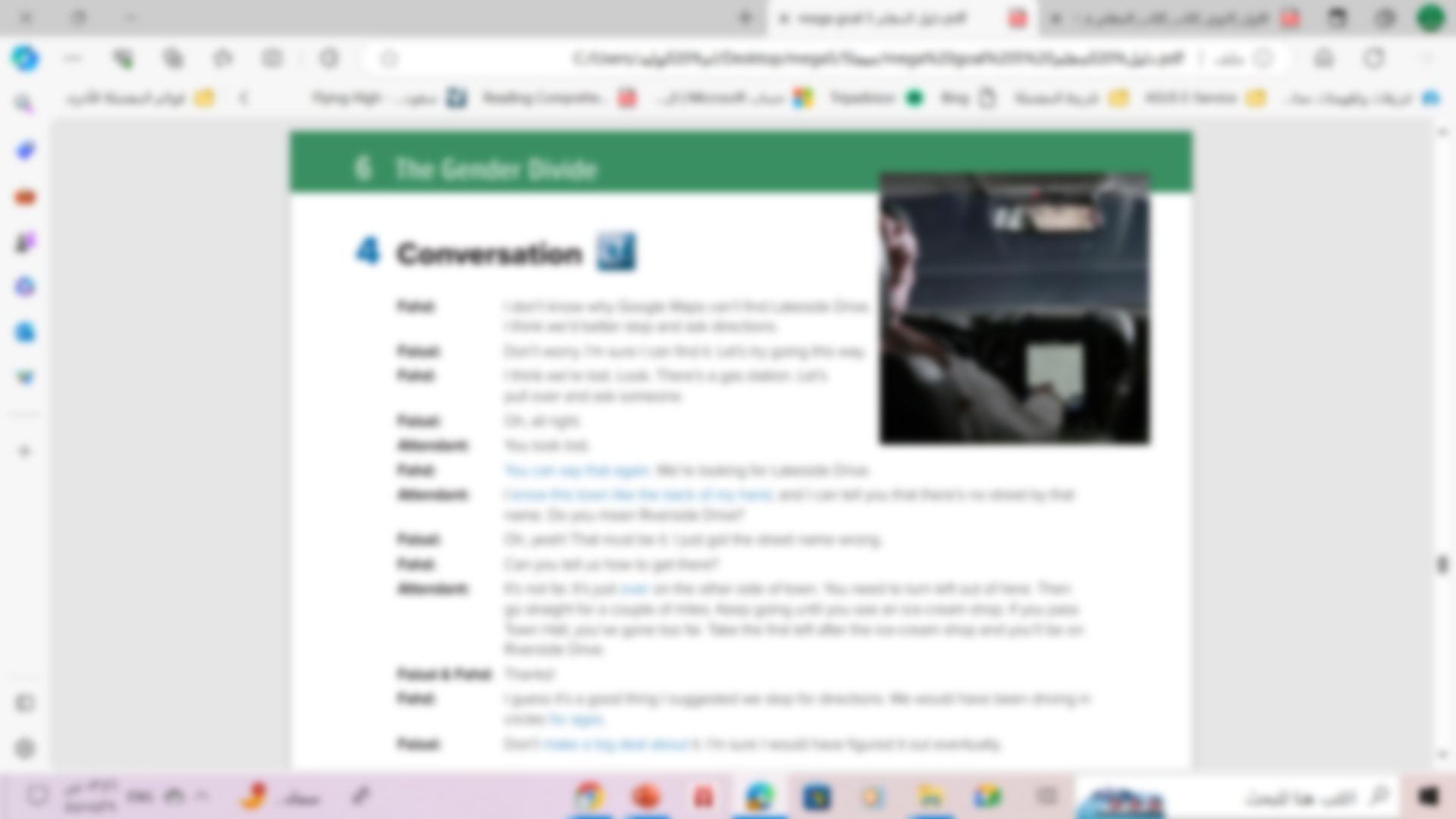 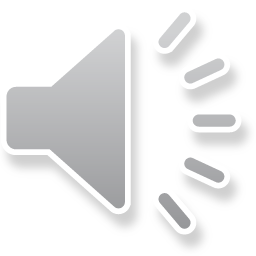 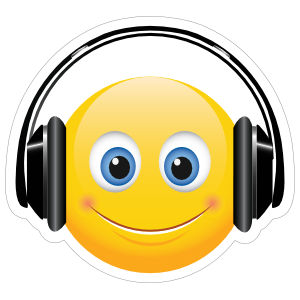 Listen & Read along
Before Reading
What do you see?
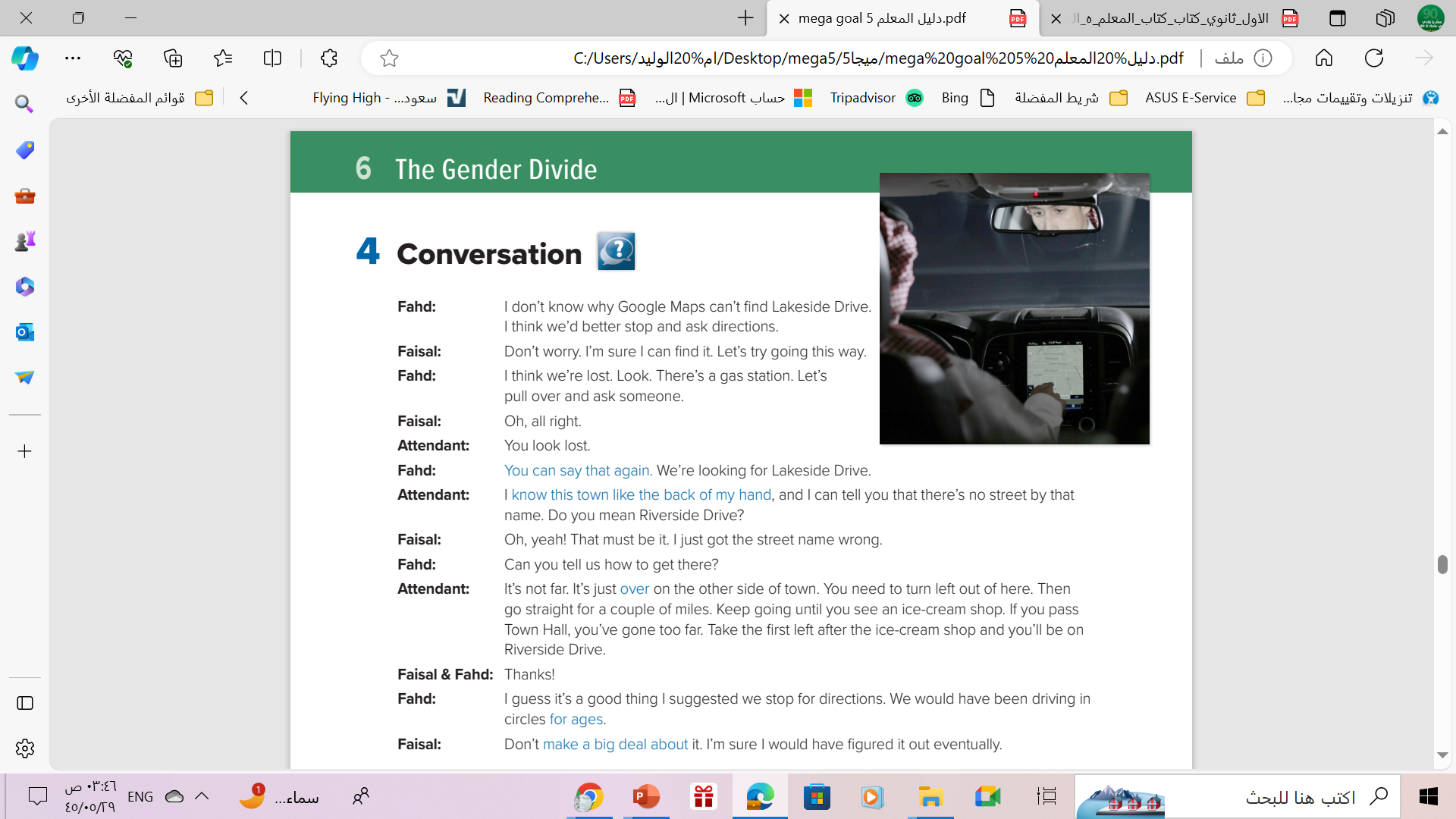 a driver using a GPS for finding directions
What do you think this conversation about?
It is about Google Maps
How many people are there ?
Three
When Fahd says, “You can say that again”, how does he feel?
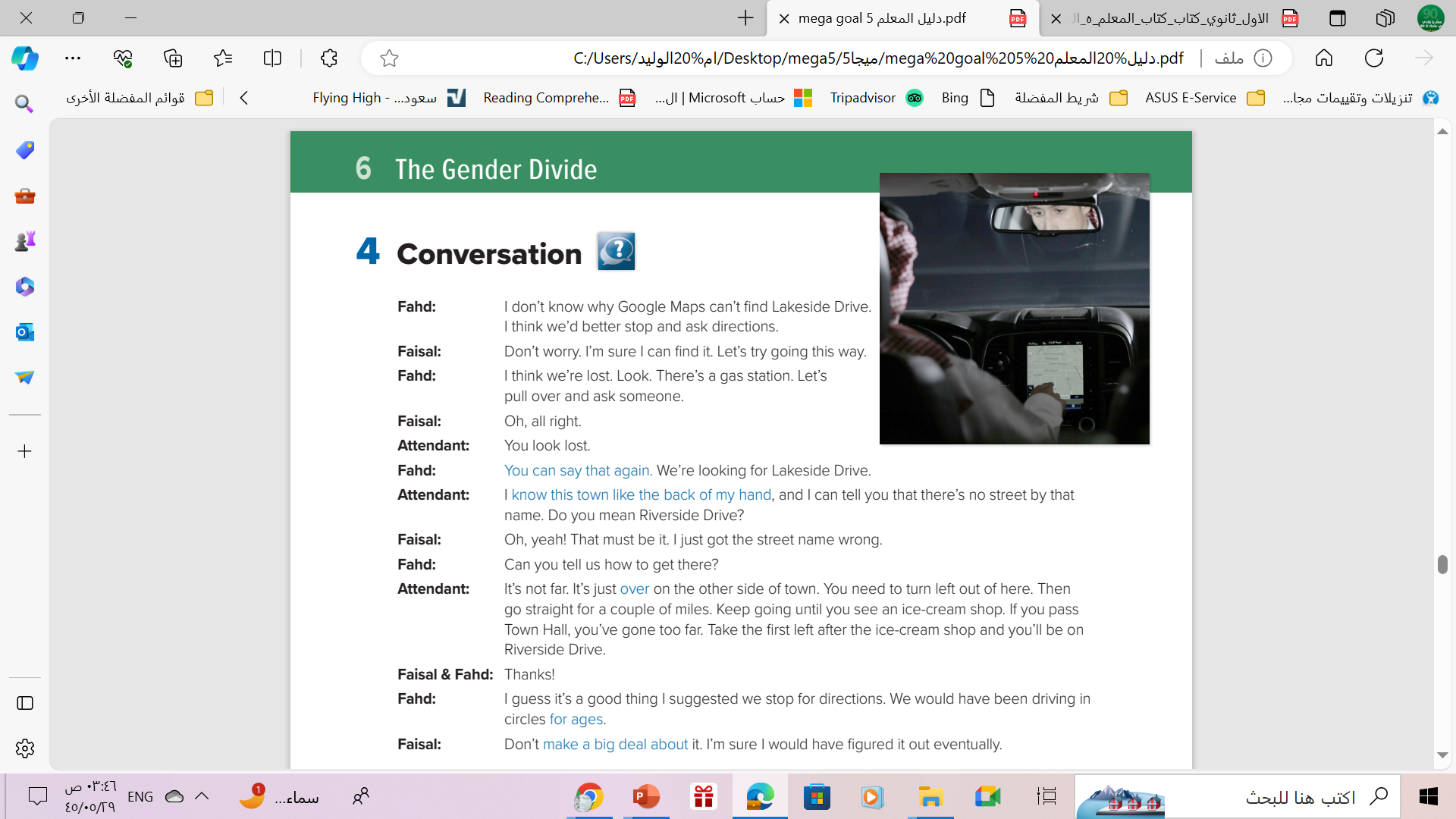 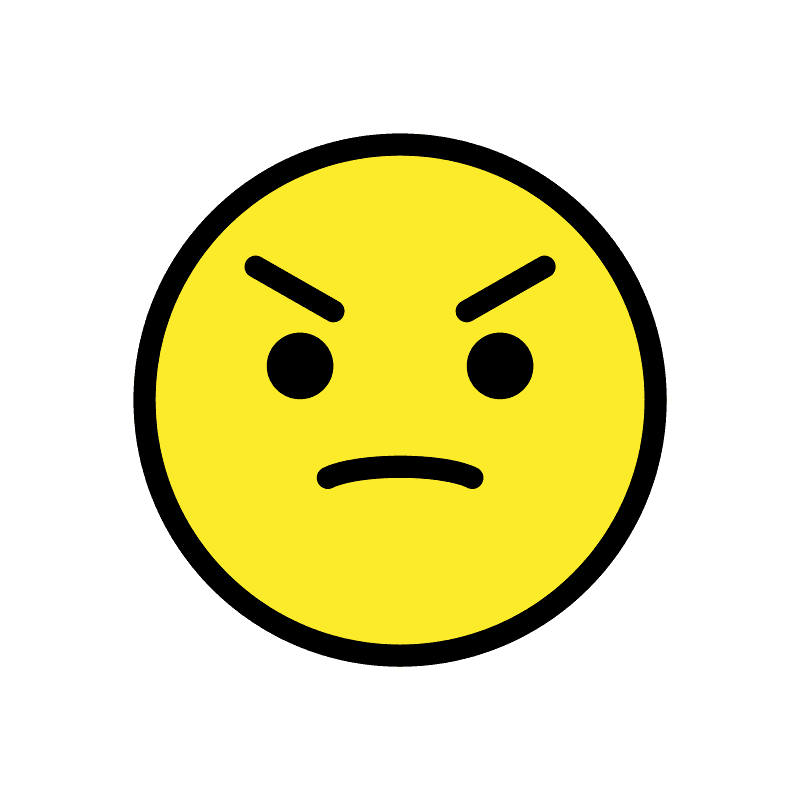 He is a bit annoyed
When Faisal says, “Don’t make a big deal about it”, how does he feel?
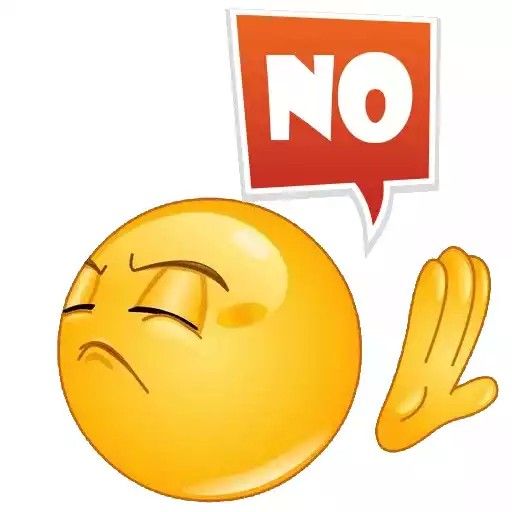 He is annoyed and doesn’t want 
to talk about it anymore
Read the words and their meaning:
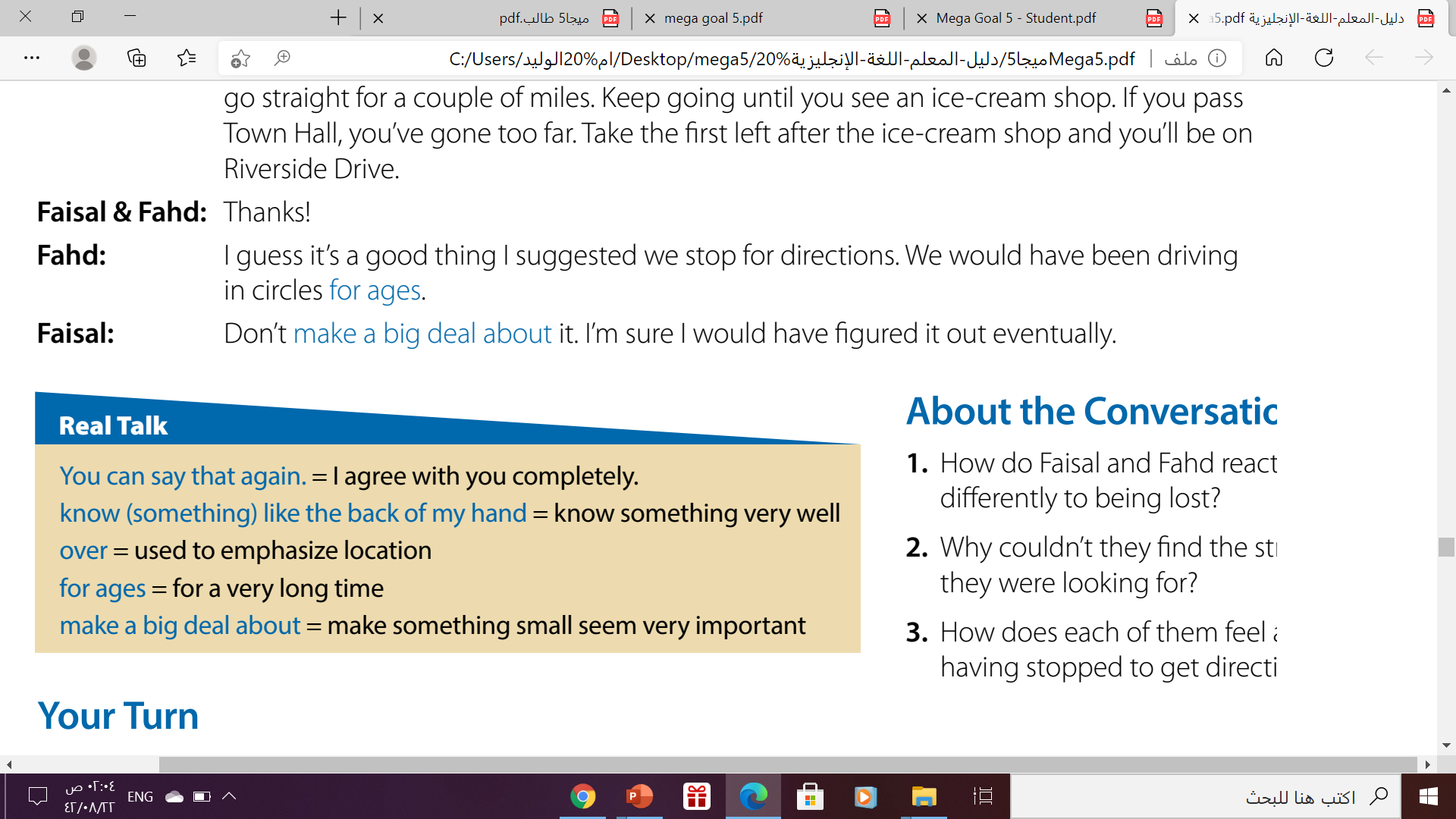 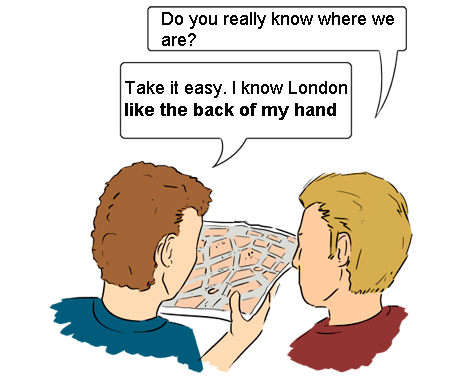 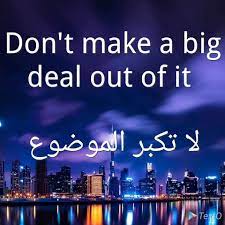 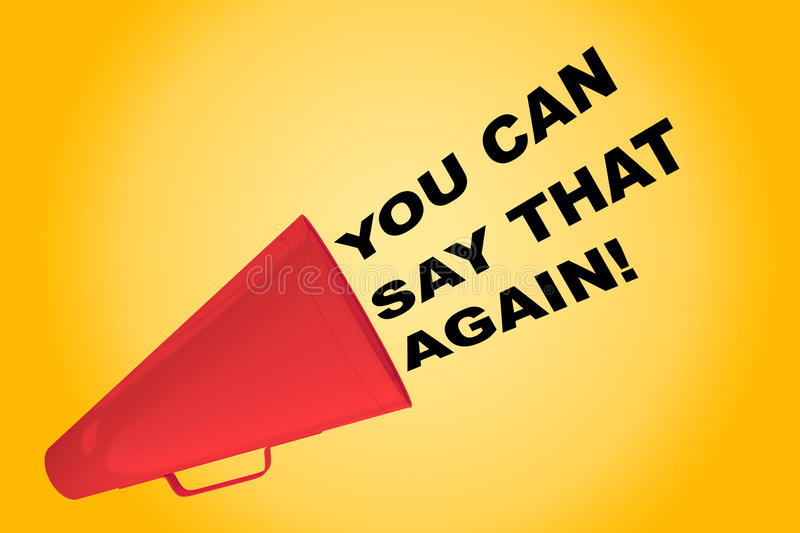 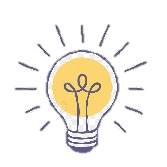 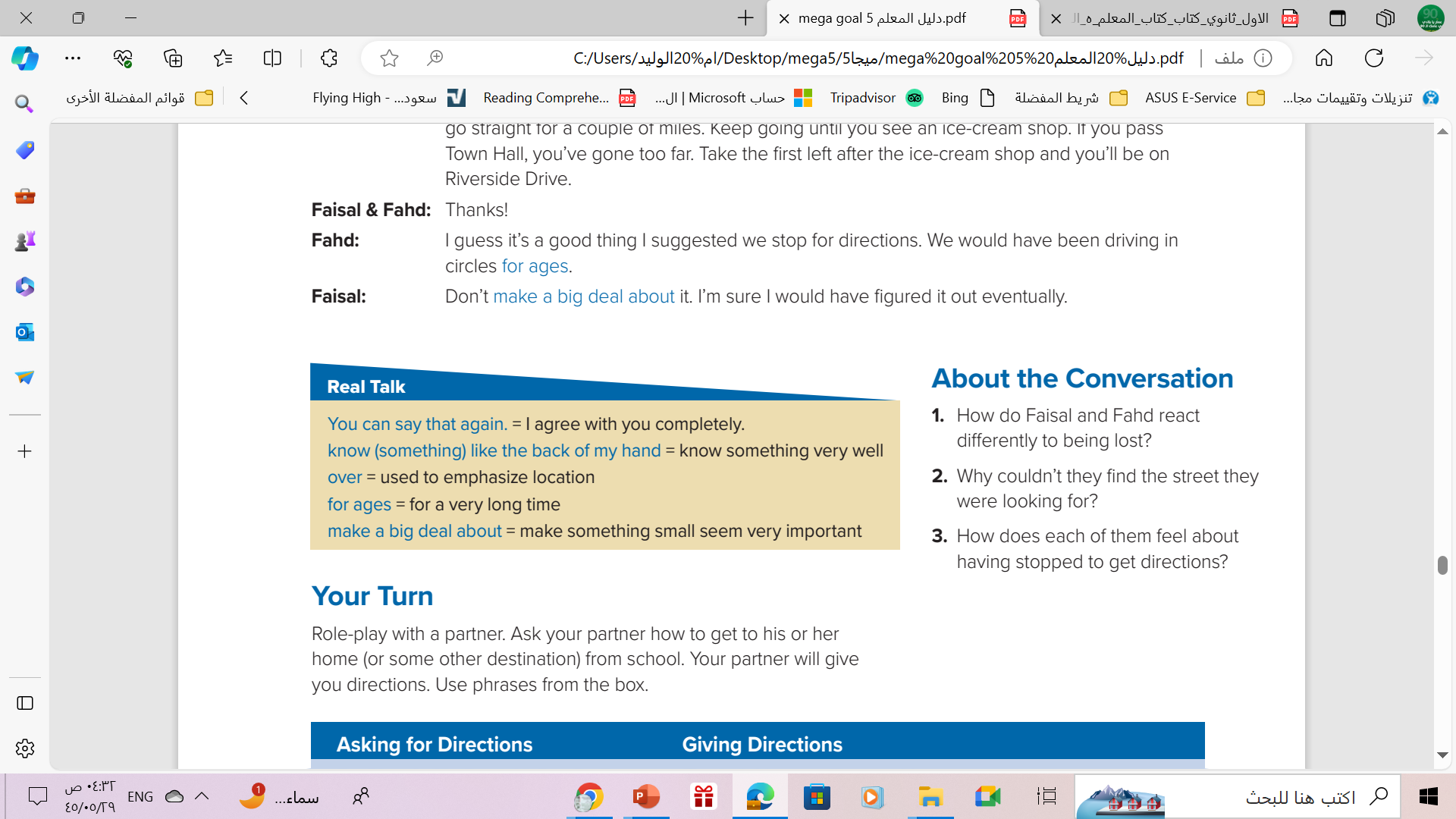 1. Fahd wants to stop and ask for directions, but Faisal doesn’t.
2. They were looking for the wrong street name.
3. Fahd is glad that they stopped, but Faisal isn’t.
Your Turn
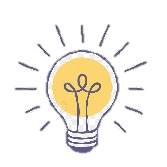 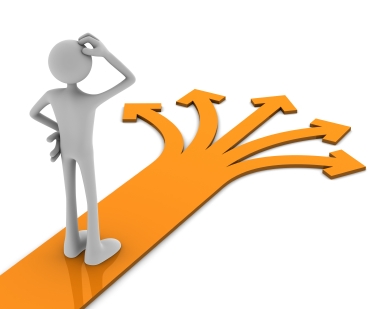 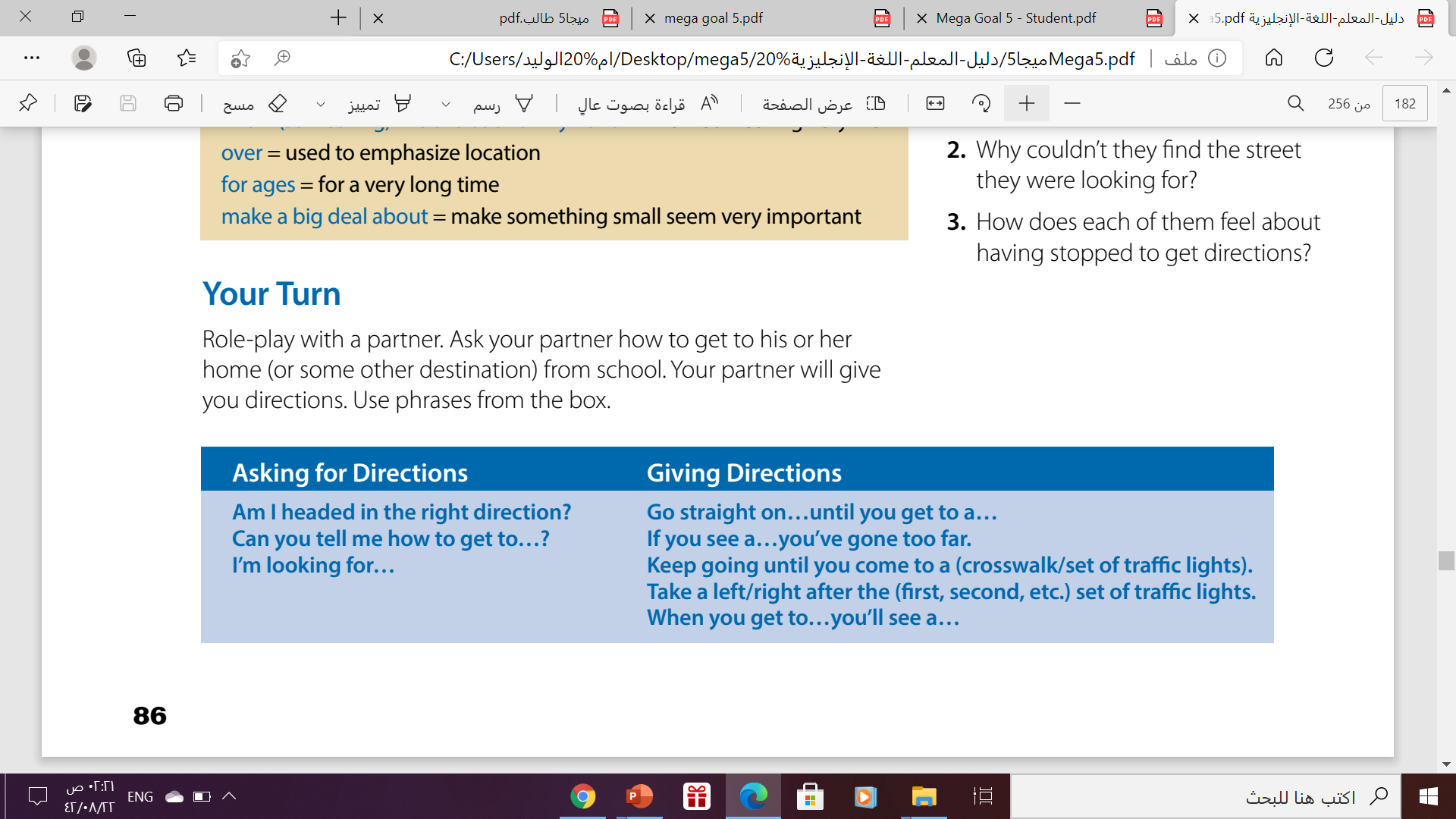 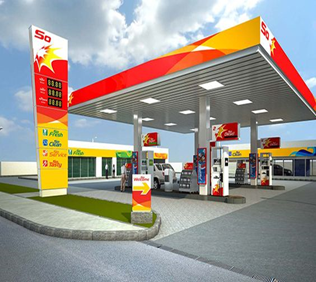 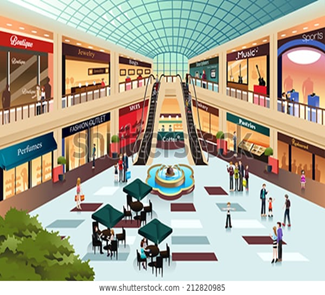 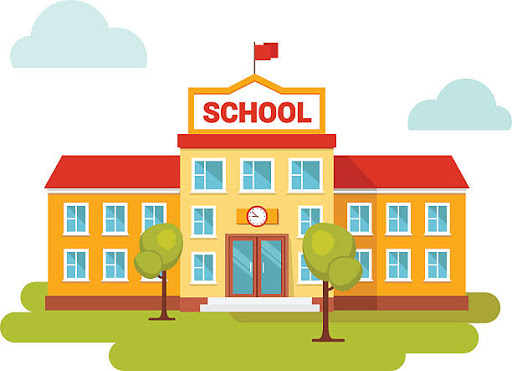 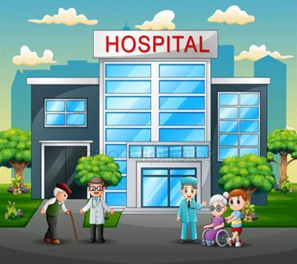 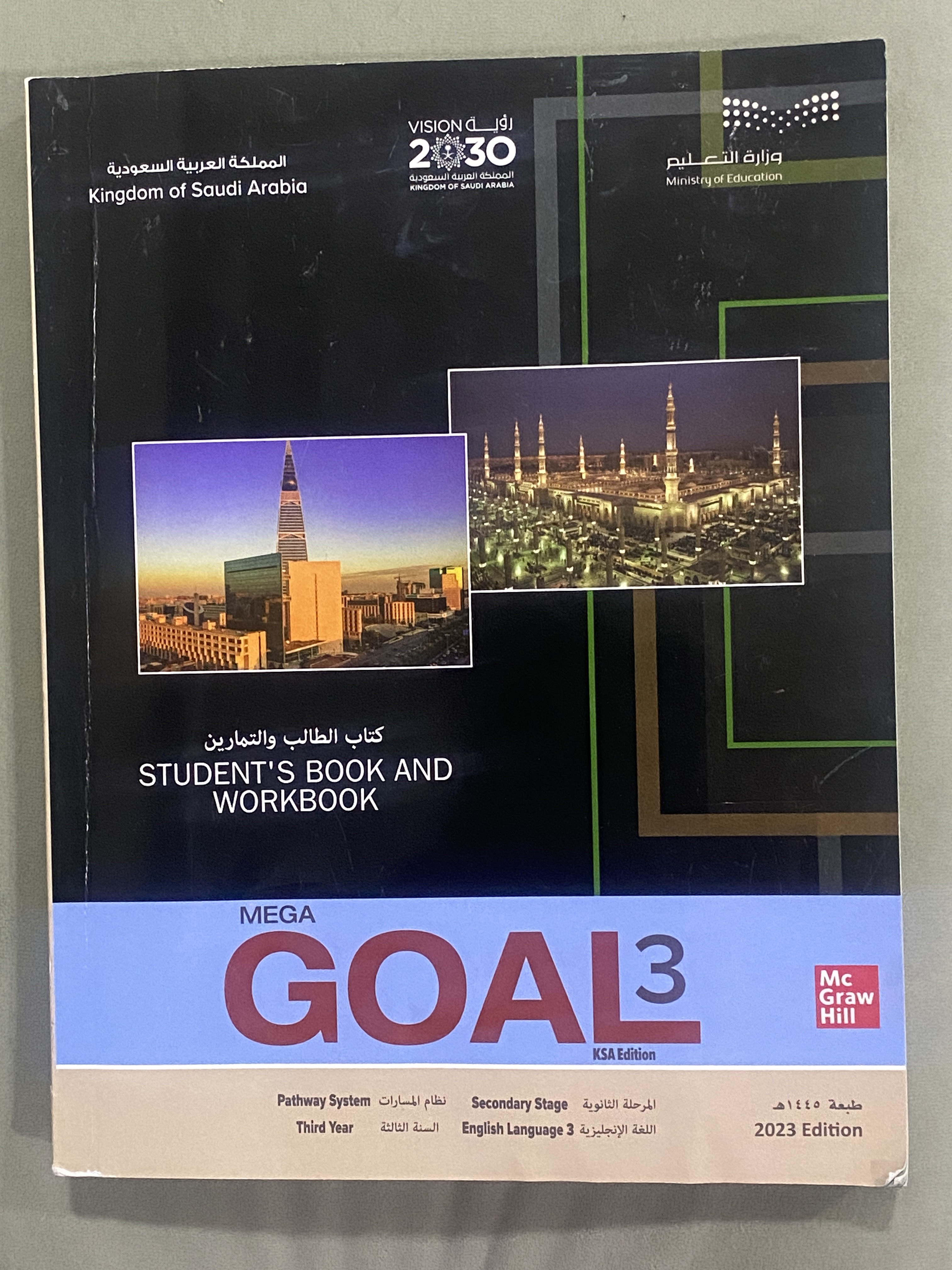 Open
Your student’s
 book ,p. (87)
02
Listening
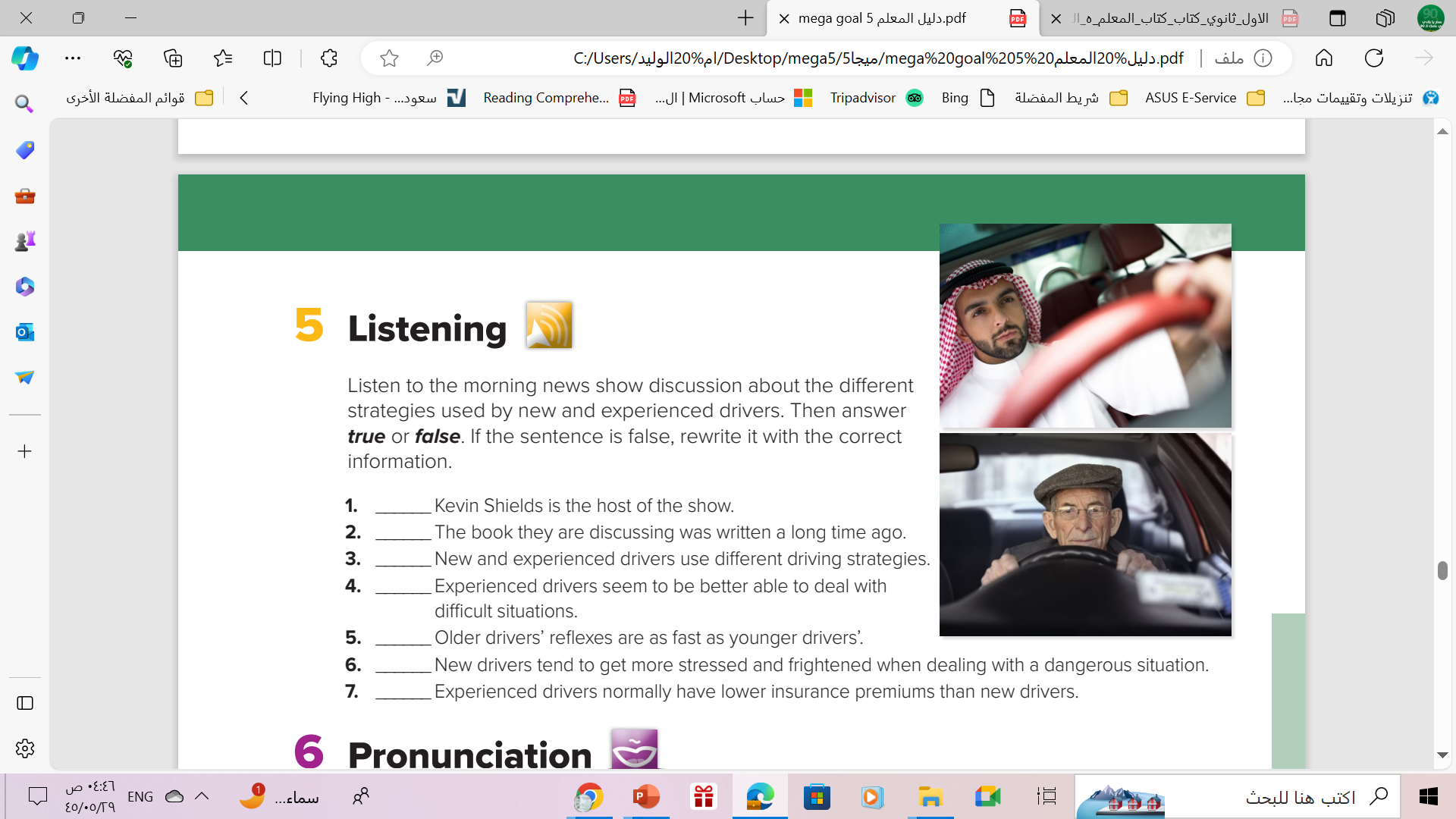 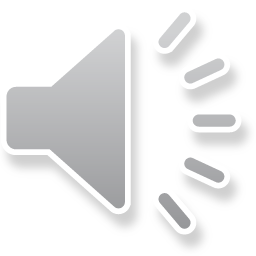 False
False
True
True
False
True
True
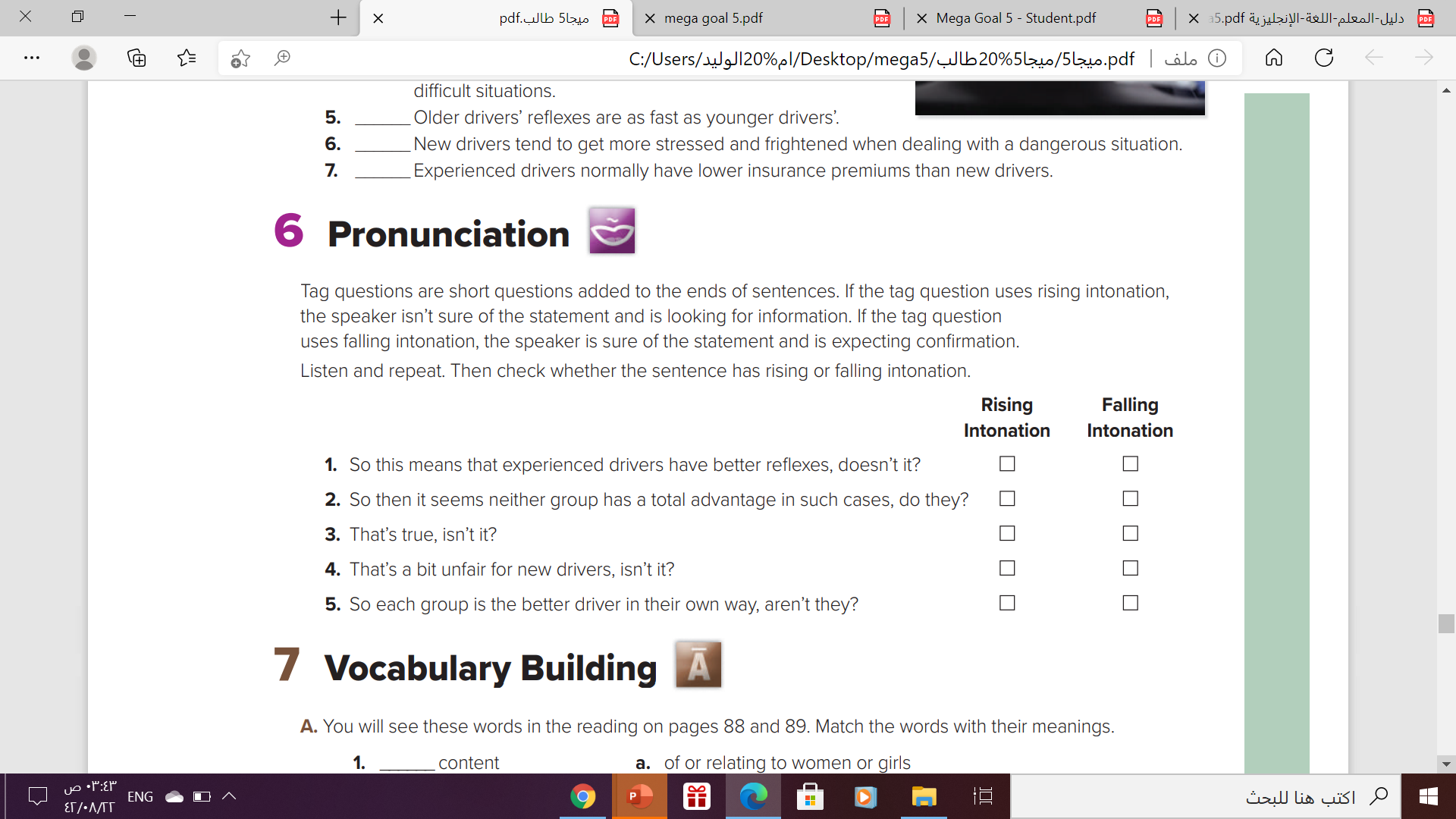 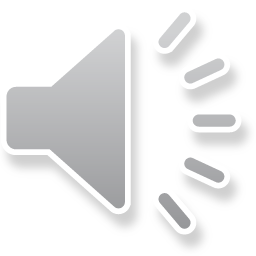 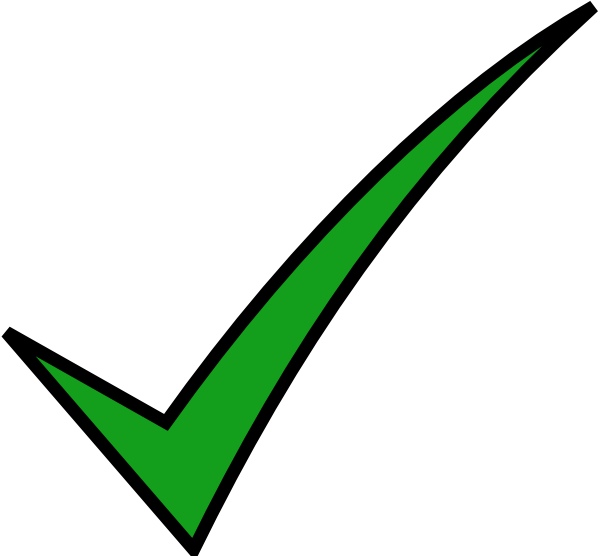 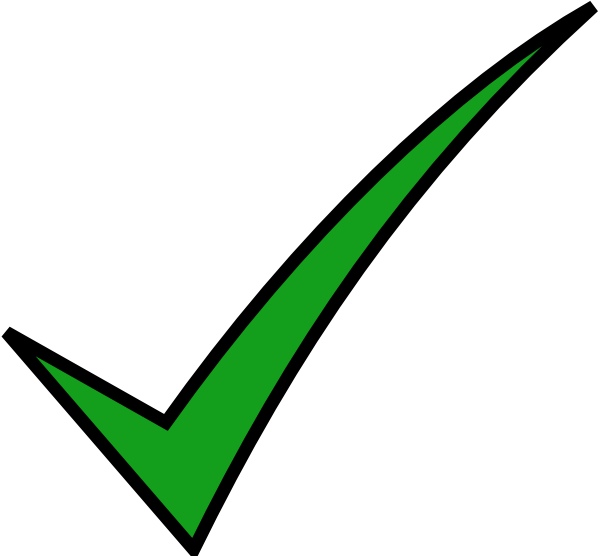 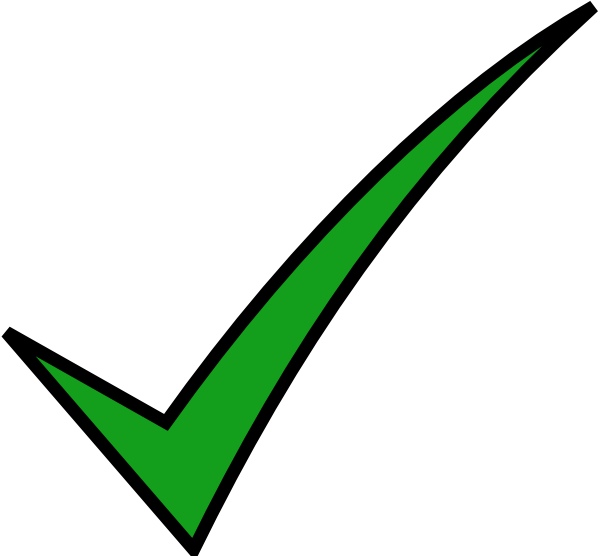 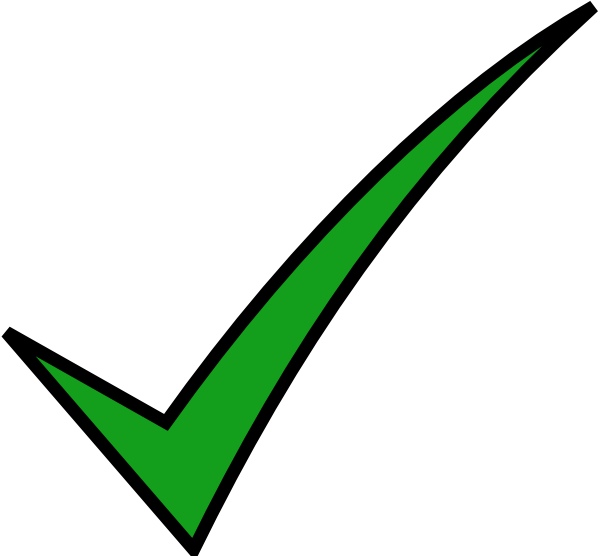 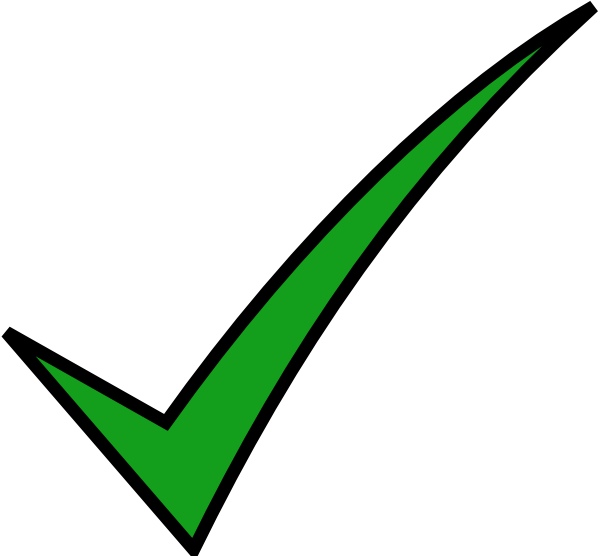 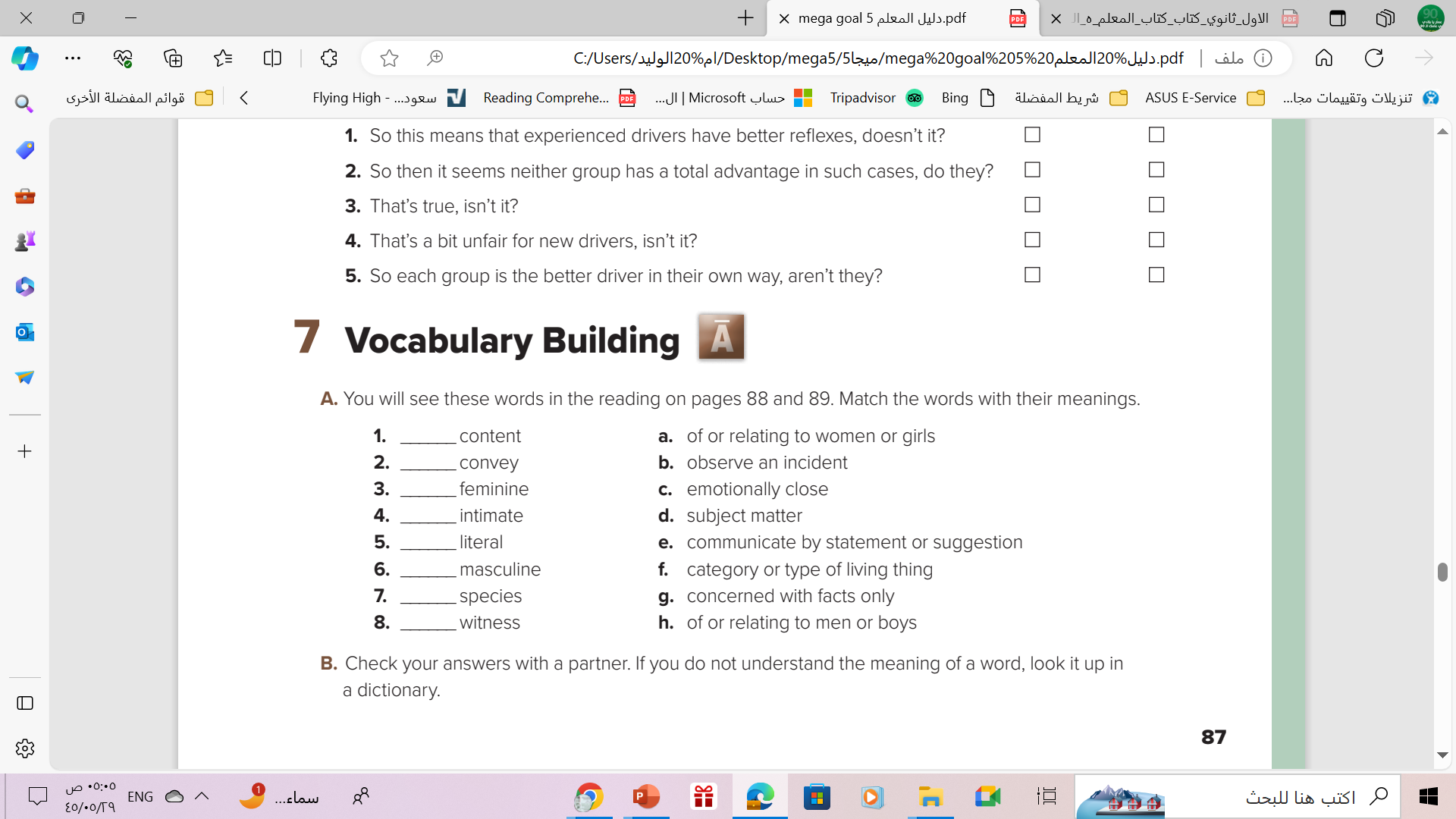 d
e
a
c
g
h
f
b
From The Holy Qura’an
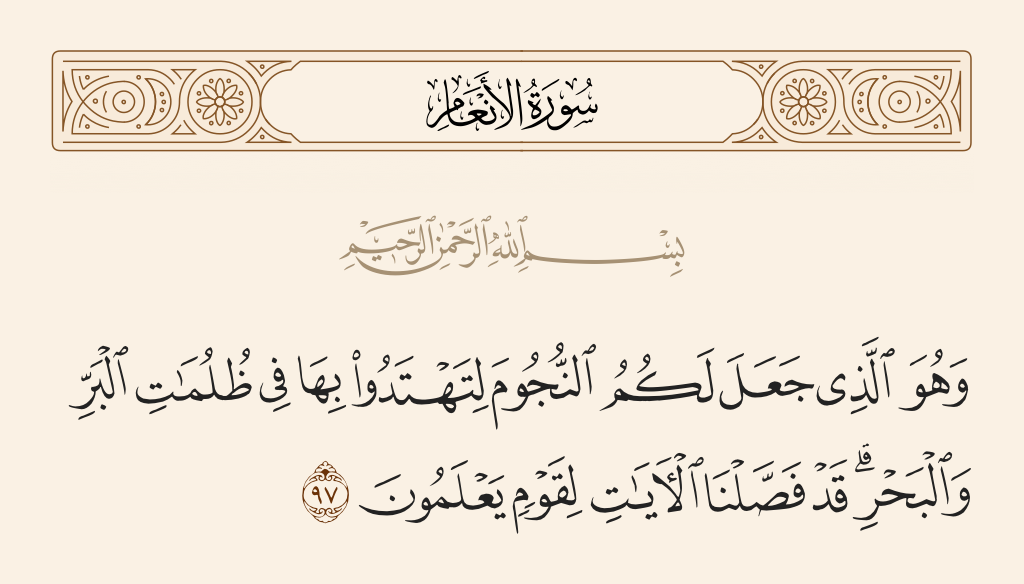 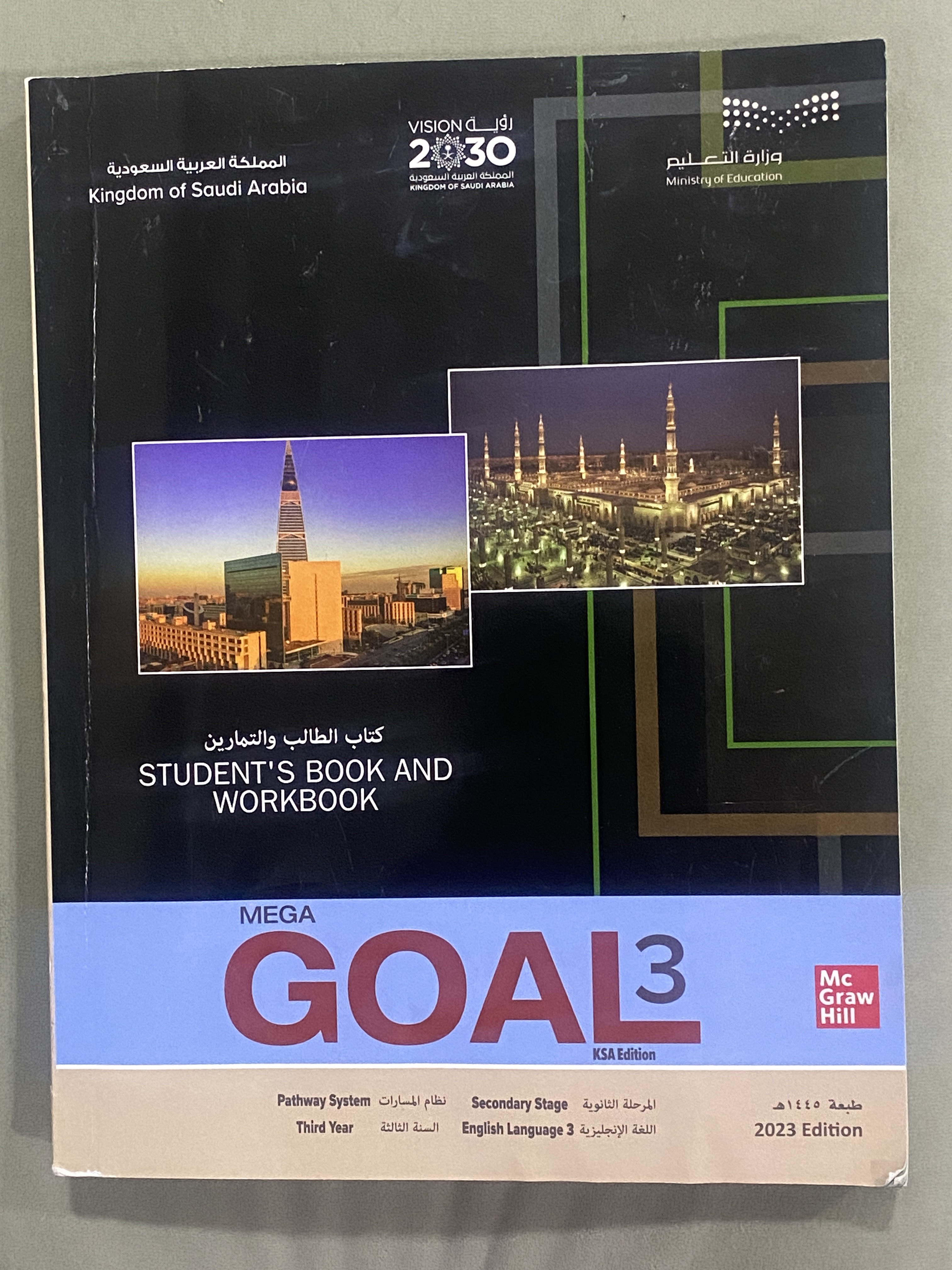 Homework
Workbook p.(282) , 
exercise ( G )
Thanks !
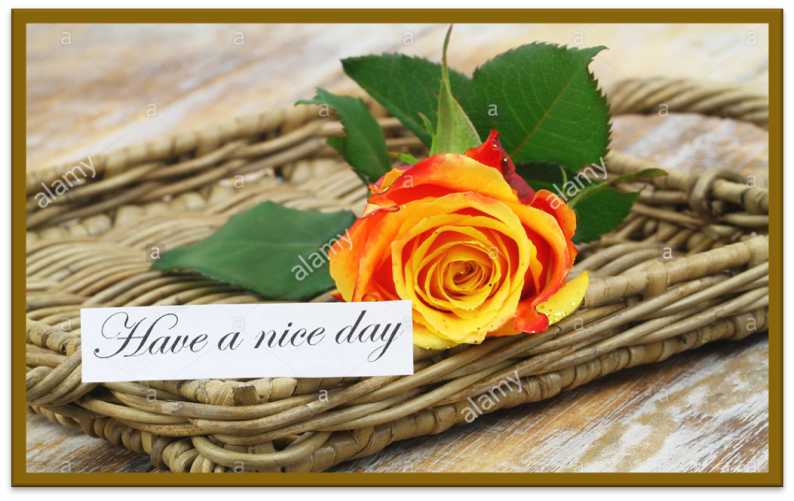